案例三 规则表格的制作
3.1 教学目标
知识目标：
（1）掌握表格的创建方法；
（2）掌握表格的基本编辑操作方法；
（3）掌握表格的格式设置方法。
能力目标：
（1）能够根据实际需要设计并制作出美观实用的表格；
（2）能够利用所学知识，编辑表格。
3.3 操作要求
（1）新建一个Word空白文档，并将文档保存到“我的作品/案例三”中，文件名为“课程考试命题计划表.docx”
（2）页面设置：纸张大小A4，纸张方向为横向，左右边距为2厘米；
（3）A卷，B卷后面插入特殊符号“□”供填表人选择；
（4）创建一个14行，25列的表格，适当调整行高和列宽，设置单元格文字为中部居中对齐方式，设置表格外框线为2.25磅，内框线为1磅；
（5）适当调整表格文字大小，要控制在一个页面完成，可以将文本设置为宋体五号字。
案例三  效果图
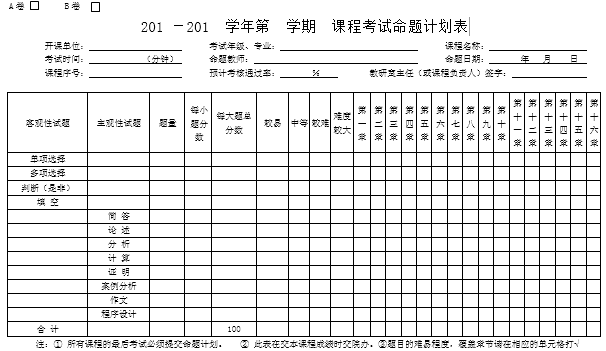 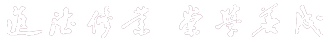 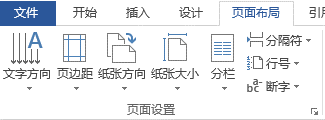 3.5 操作过程要点讲解
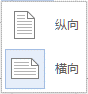 ①单击
②选择
3.4.1 页面设置
考虑到表格的列数比较多，页面设置时应将纸张方向设置为横向。本表格的页面设置为A4纸，左右边距为2.0厘米。
图3-2 纸张方向设置示意图
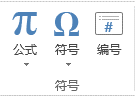 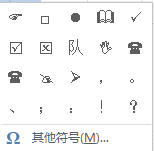 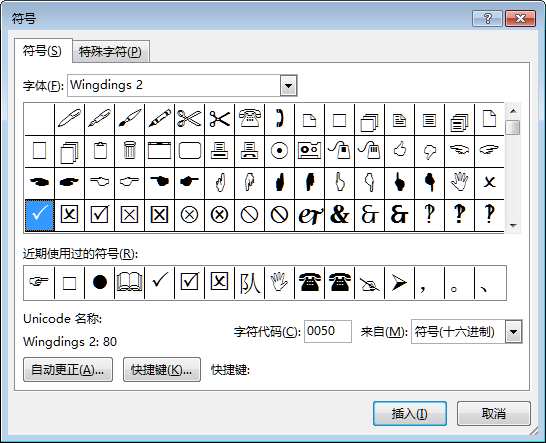 3.4.2 特殊符号的输入
①选择
②单击
①单击
②选择
图3-3 插入符号操作示意图（一）
本案例中需要输入特殊符号“□、√、①、②、③”等。我们以输入“”为例，讲解利用Word插入符号的方法。
③单击
图3-4 插入符号操作示意图（二）
①右击软键盘
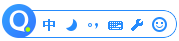 相关知识
1 用中文输入法工具栏输入特殊符号
中文输入法工具栏中，有一个图标称为【软键盘】，利用软键盘可以输入许多特殊符号。
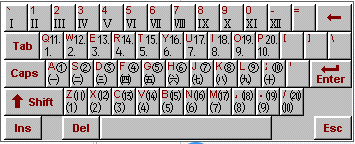 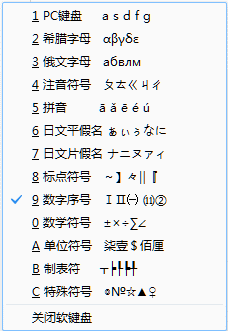 数字序号软键盘
②选择
软键盘菜单共有13类特殊符号
图3-5 软键盘操作示意图
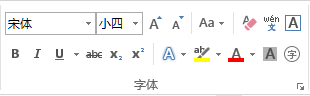 3.4.3 填空文本格式的输入
②单击
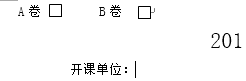 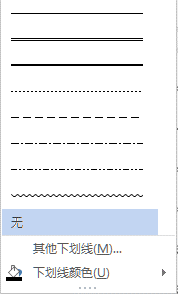 ③选择
①定位
形如“开课单位：         ”的格式，我们称为填空文本格式，操作方法如下。
（1）将光标定位在“开课单位：”冒号的右侧；
（2）切换到【开始】选项卡，在【字体】分组中单击【下划线】命令右侧的三角按钮 ，弹出一个下划线菜单；
（3）在菜单中选择【下划线】样式；
（4）敲几个空格键即可拉出一条下划线。
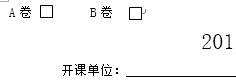 ④敲空格键
图3-6 设置填空文本格式的操作步骤
相关知识
①在下划线功能起作用的前提下，再次单击【下划线】命令 ，将取消下划线格式功能。
②如果我们首先选择若干个文本，然后单击【下划线】命令 ，则选定的文本被设置为下划线格式。
③如果若干文本已经带有下划线，想去掉下划线，可先选的带下划线的文本，然后单击【下划线】命令，取消下划线功能。
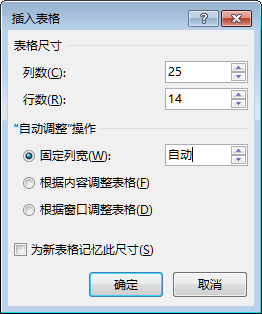 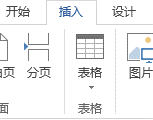 3.4.4 创建表格
插入表格操作示意图
本案例是要创建一个14行，25列的表格，因为这是一个规则表格，行数列数清楚，我们选用【插入表格】的方法创建。
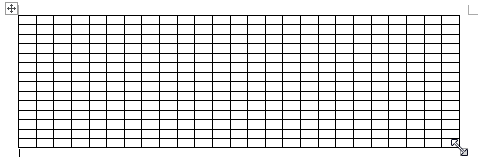 3.4.5 编辑表格
拖动表格右下角按钮改变表格大小示意图
1调整表格大小
将光标指向表格的右下角，当鼠标指针变为双箭头   时，按下鼠标左键拖动鼠标改变表格的大小，使表格的大小合适。
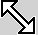 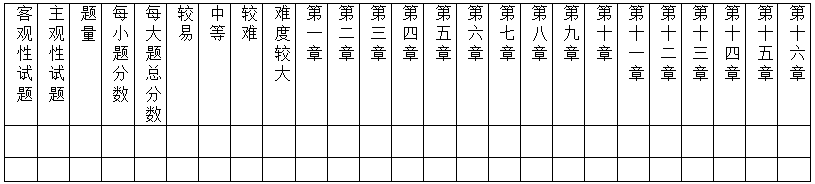 3.4.5 编辑表格
图3-10 表格第一行输入文字后的效果图
2在表格的相应单元格中输入文本
输入的文字字体设置为宋体五号字。由于本表格列数较多，列宽较窄，输入时自动撑大行高，列宽只能容纳一个字
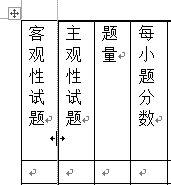 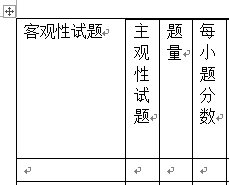 3.4.5 编辑表格
3调整列宽
按要求，第一、第二、第三列文字一字排开，第四列，列宽容纳2个字，第五列，列宽容纳4个字，第六列，列宽容纳2个字。
直接拖动表格的框线，是不能达到满意的效果的。我们选用键盘的Ctrl键辅助+鼠标拖动的方法调整列宽。
改变列宽前后对比图
相关知识
调整表格的列宽操作技巧
方法一：不使用键盘辅助拖动鼠标
不使用键盘的Shift键、Ctrl键、Alt键辅助，直接拖动鼠标调整表格列宽。
（1）将鼠标指针指向表格竖线时，鼠标指针变为 时 ，按鼠标左键，左右拖到鼠标，可以改变这条竖线左右两列的列宽。
注意：当要拖动的竖线两边的列宽很窄时，竖线将不能移动。
方法二：使用键盘辅助拖动鼠标
使用键盘的Shift键、Ctrl键、Alt键辅助拖动鼠标调整列宽。
注意：操作时，必须先按下键盘的键，然后才能按下鼠标左键，否则操作不成功。
（1）使用上档键Shift辅助拖动
当按下上档键Shift，然后向右（或向左）拖动某竖线，你会发现，这条竖线右侧的所有竖线也跟着相对移动相同的距离，换句话说，竖线右侧的所有单元格列宽不变。
缺点：向右拖动时，表格容易超出页面范围。
相关知识
调整表格的列宽操作技巧（续）
（2）使用控制键Ctrl辅助拖动
当你按下控制键Ctrl，然后向右（或向左）拖动某竖线，你会发现最右侧的竖线（表格的右框线）不动，这条竖线右侧的其他竖线都跟着往相同的方向按比例移动。
优点：表格不会超出页面范围。
（3）使用换挡键Alt辅助拖动
当你按下换档键Alt，然后拖动某竖线，会发现线条平滑移动，这种方法在某些情况是很有用的。不按Alt键时，线条移动是不平滑的，是按网格的距离移动的。
同时按下鼠标的左右两个键再拖动线条，也有这种效果（线条平滑移动）。
方法三：使用选项卡命令或对话框改变列宽
（1）选择要改变列宽的列，功能区中出现【表格工具】选项卡。
（2）切换到【表格工具】选项卡的【布局】子选项卡卡，单击【单元格大小】分组的【宽度】文本框的微调按钮，可以改变列宽。
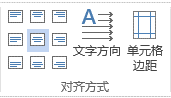 4单元格对齐方式的设置
水平居中
对齐方式示意图
（1）选定要调整对齐方式的单元格；
（2）切换到【表格工具/布局】选项卡，在【对齐方式】分组中单击【水平居中】按钮，所选定的单元格的对齐方式就设置为【水平居中】格式，
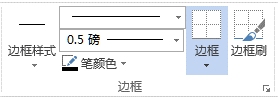 5 表格框线的设置
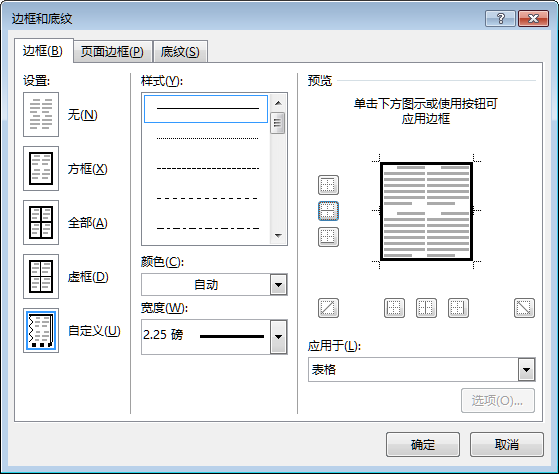 ②选择
单击
④设置外框线
图3-15 边框分组功能区
本案例要求设置表格外框线为2.25磅，内框线为1磅
③设置线宽
①选择
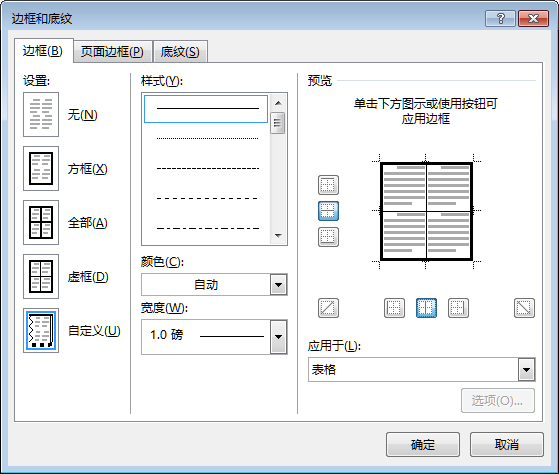 ⑥设置内框线
⑤选择线宽
图3-16 表格框线设置示意图
在【边框和底纹】对话框中，【边框】选项卡中的【设置】栏有5种选择，因为我们设置的边框内框线和外框线不同，所以选择【自定义】比较好操作。
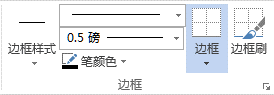 相关知识
边框分组功能区
如果设置的线条不多或设置的区域不规则，我们采用【边框刷】工具操作更方便。
要用【边框刷】设置线条格式，一般先设置好边框样式，边框样式包括笔样式、线宽、笔颜色等。
3.5 实训操作
3.5.1 实训1 表格格式设置
操作要求：
打开“素材/案例三/实训1/联想手提电脑主要参数（素材）.docx”，并将文件另存为到“我的作品/案例三/实训1”中，文件名为“联想手提电脑主要参数.docx”。
参照效果图进行格式设置
3.5.1 实训1 表格格式设置
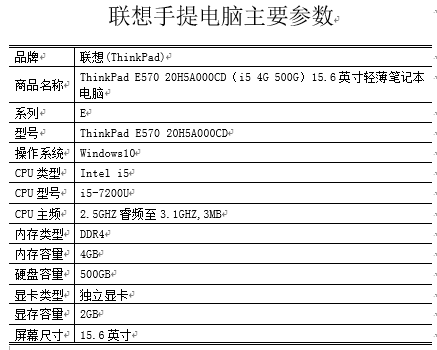 实训1 效果截图
实训2 表格公式计算
操作要求：
（1）打开“素材/案例三/实训2/商场收入统计表（素材）.docx”，并将文件另存为“我的作品/案例三/实训2/商场收入统计表.docx”
（2）利用公式计算各商场的利润以及收入、支出和利润的合计
实训3 编辑通讯录
操作要求：
参考效果文件设置
（1）打开“素材/案例三/实训3/通讯录（素材）.docx”文件，并将文件保存到“我的作品/案例三/实训3”文件夹中，文件名为“通讯录.docx”；
（2）将纸张方向设置为“横向”；
（3）将标题“通讯录”设置为居中对齐，完成第一列“编号”列的填写，编号的格式为“001、002、003、……”；
（4）将表格单元格设置为居中对齐；
（5）设置标题行重复；
（6）为表格套用“表格样式-网格表4-着色5”样式。